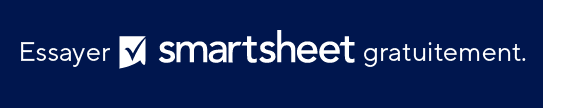 MODÈLE DE PLAN D’EXÉCUTION D’UN PROJET DE CONSTRUCTION
NOM DU PROJET
LIVRABLE DU PROJET
Saisir du texte
ÉNONCÉ DU CHAMP D’APPLICATION
Saisir du texte
MODÈLE DE PLAN D’EXÉCUTION D’UN PROJET DE CONSTRUCTION
TABLEAU DE PLANNING DE PROJET
JALON
RISQUÉ
EN AVANCE SUR LE CALENDRIER
Planning de projet
RAPPORT DE PROJET
COMMENTAIRES